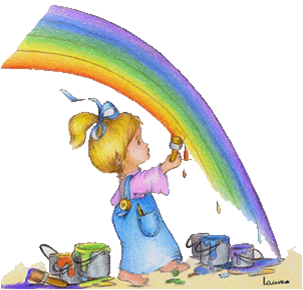 SORMEN   BALOREA